RAINBOW FISH
by Kauri 2
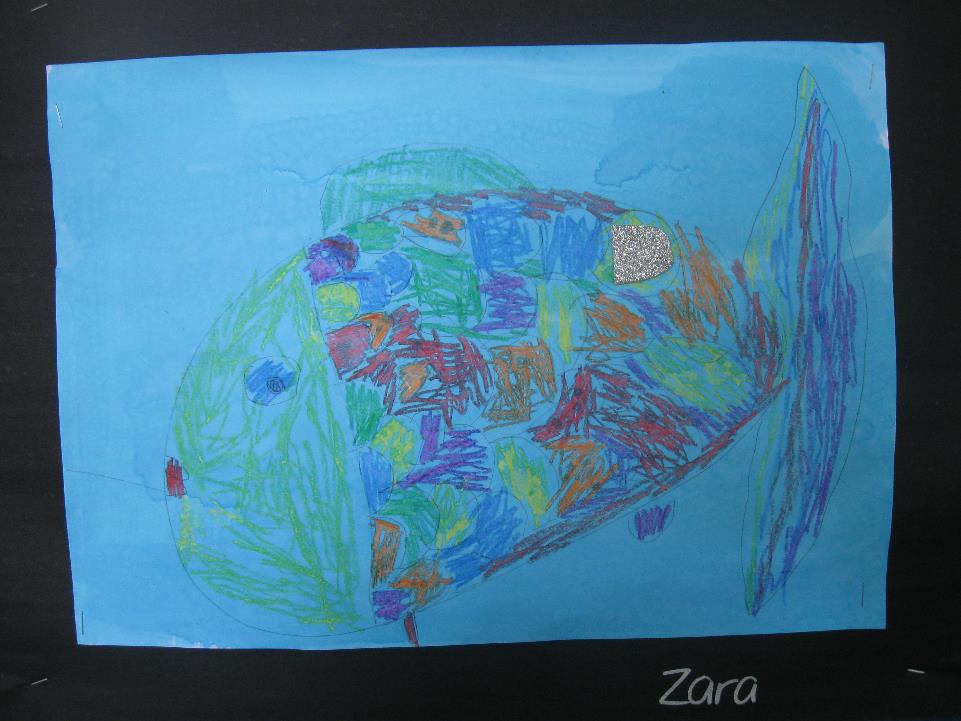 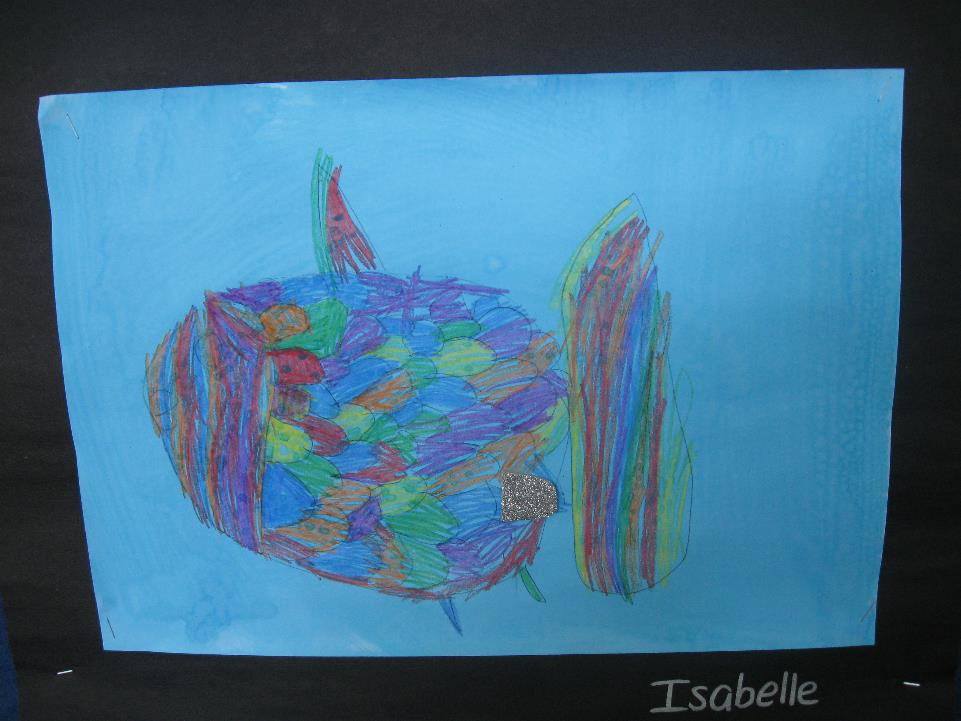 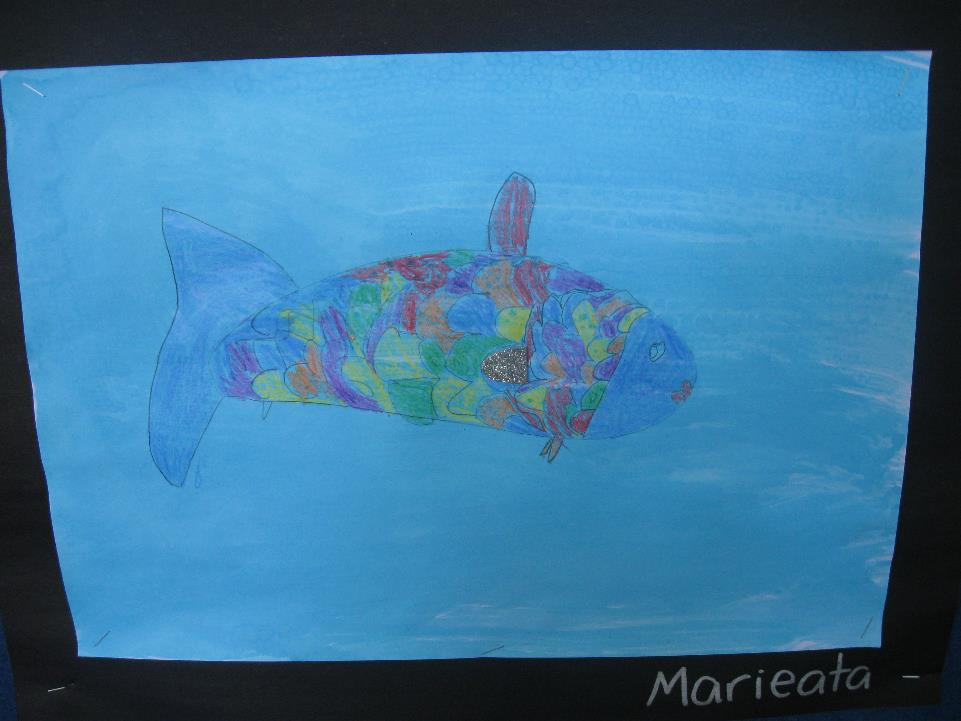 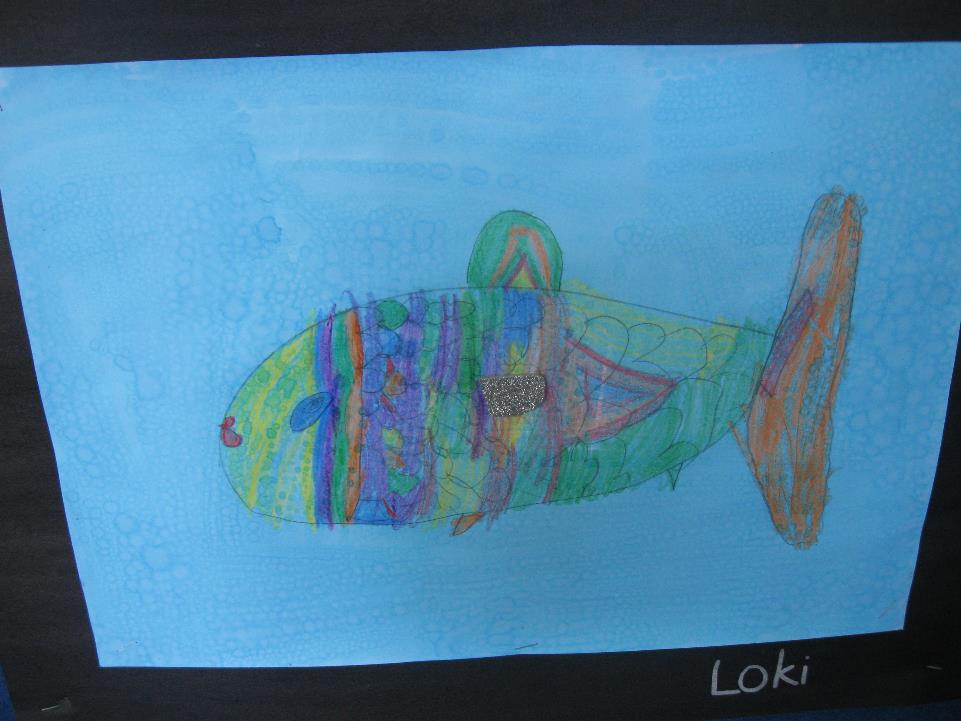 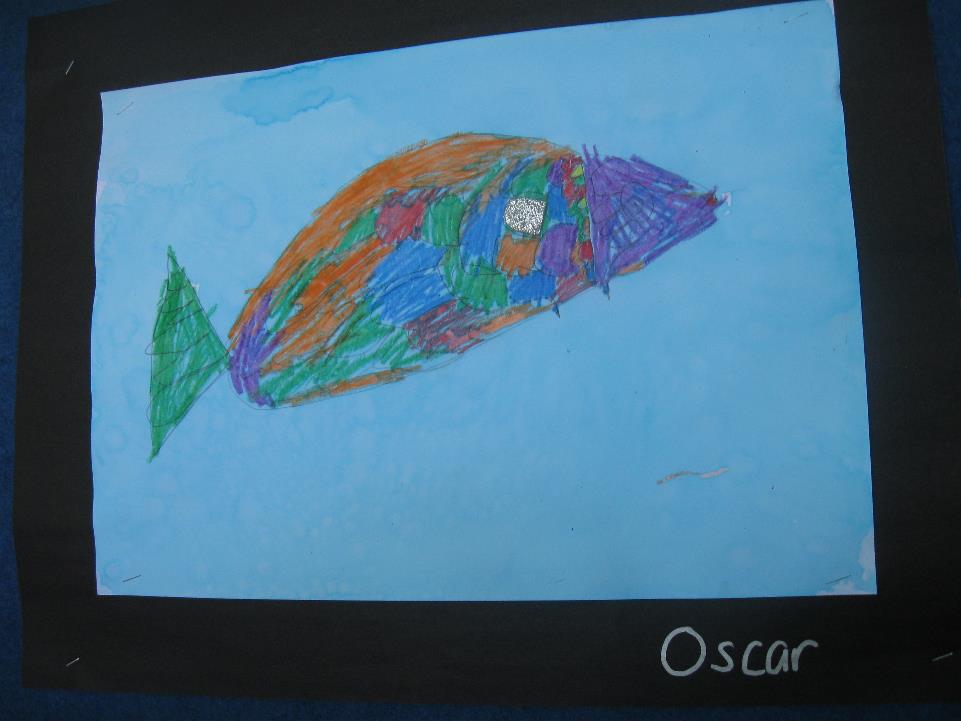 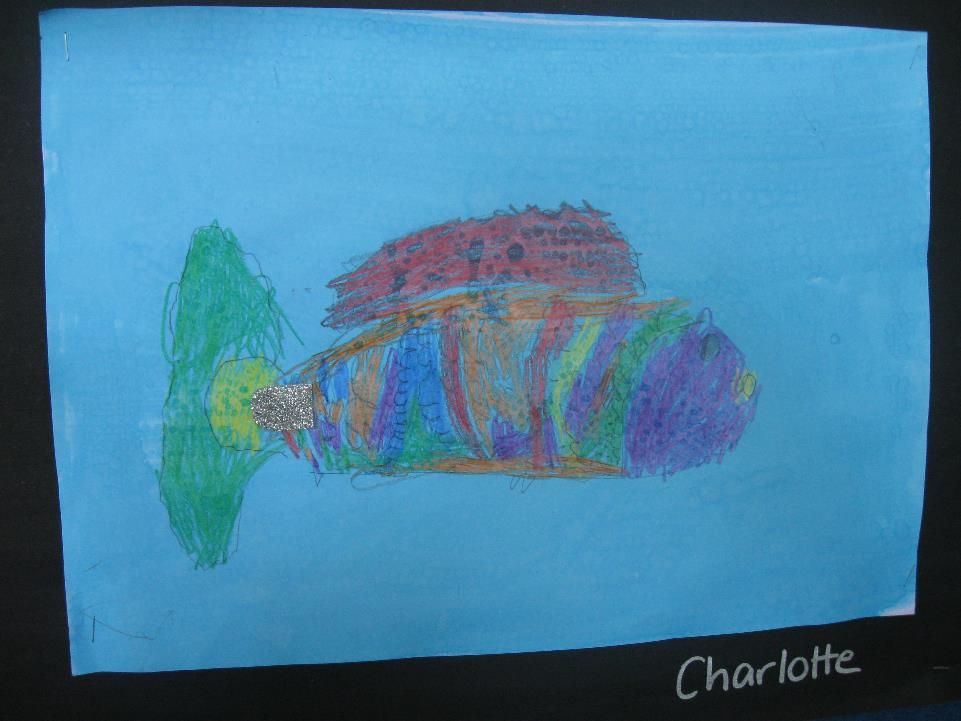 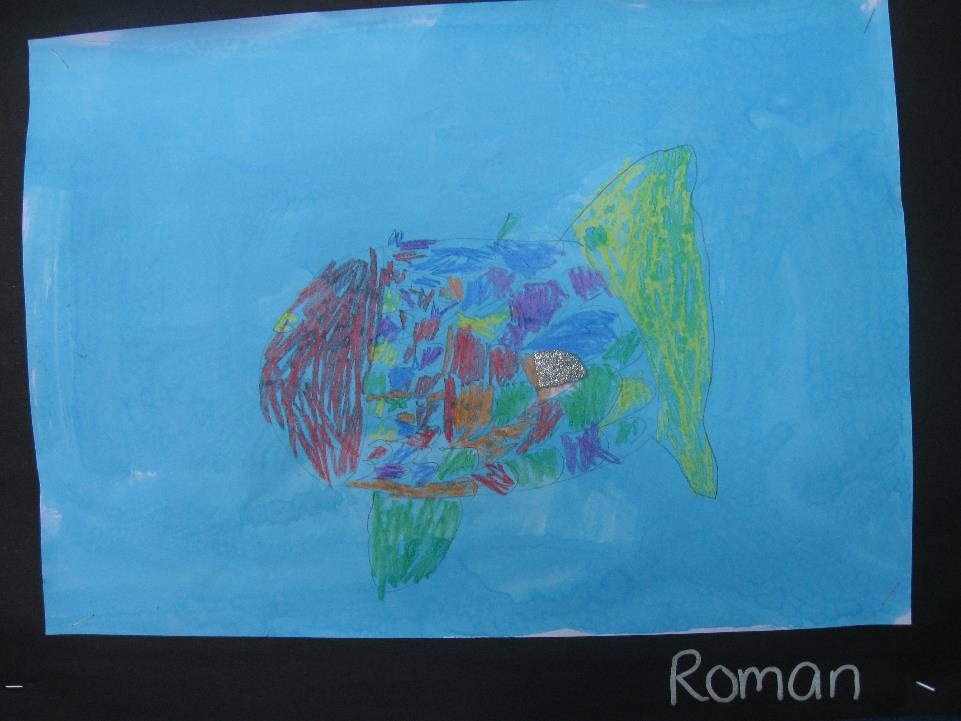 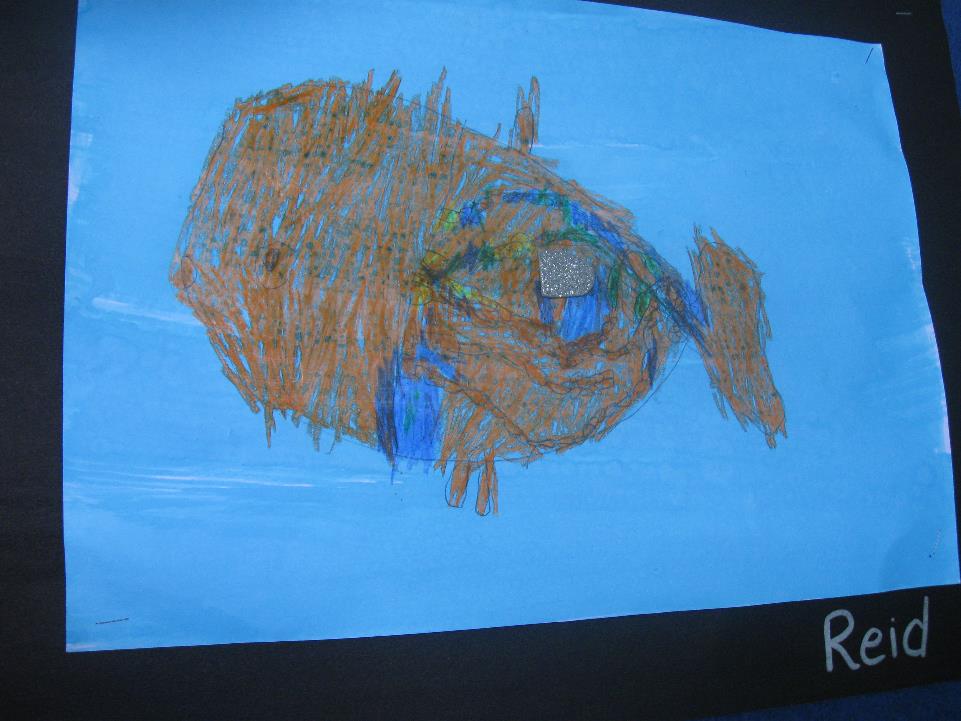 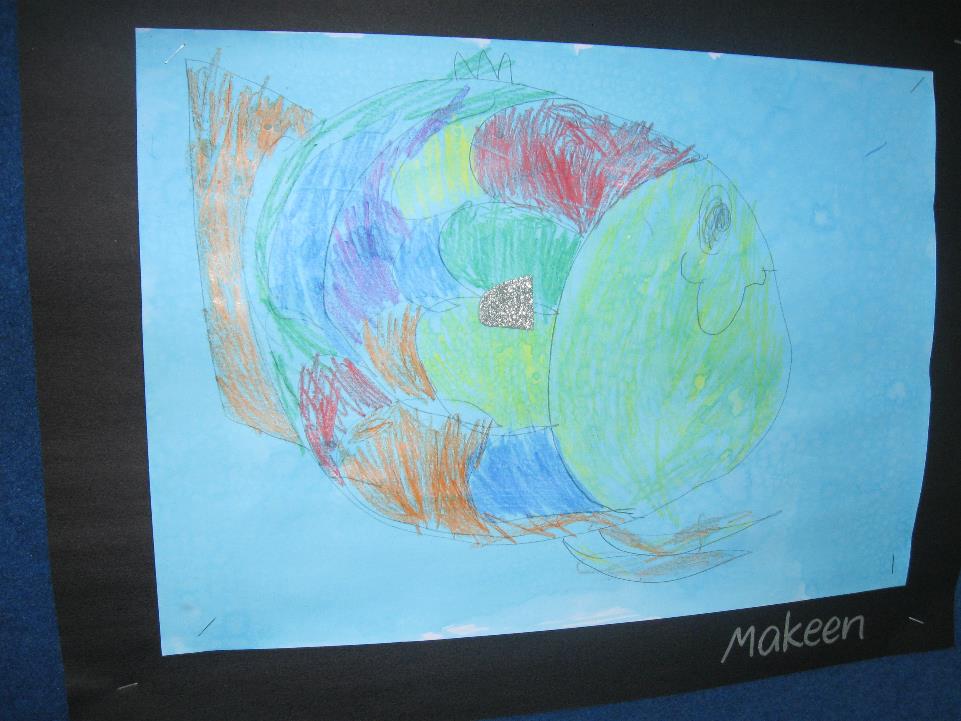